About OMICS Group
OMICS Group International is an amalgamation of Open Access publications and worldwide international science conferences and events. Established in the year 2007 with the sole aim of making the information on Sciences and technology ‘Open Access’, OMICS Group publishes 400 online open access scholarly journals in all aspects of Science, Engineering, Management and Technology journals. OMICS Group has been instrumental in taking the knowledge on Science & technology to the doorsteps of ordinary men and women. Research Scholars, Students, Libraries, Educational Institutions, Research centers and the industry are main stakeholders that benefitted greatly from this knowledge dissemination. OMICS Group also organizes 300 International conferences annually across the globe, where knowledge transfer takes place through debates, round table discussions, poster presentations, workshops, symposia and exhibitions.
About OMICS Group Conferences
OMICS Group International is a pioneer and leading science event organizer, which publishes around 400 open access journals and conducts over 300 Medical, Clinical, Engineering, Life Sciences, Phrama scientific conferences all over the globe annually with the support of more than  1000 scientific associations and 30,000 editorial board members and 3.5 millionfollowers to its credit.
      OMICS Group has organized 500 conferences, workshops and national symposiums across the major cities including San Francisco, Las Vegas, San Antonio,Omaha,Orlando, Raleigh, SantaClara, Chicago, Philadelphia, Baltimore, United Kingdom, Valencia, Dubai, Beijing, Hyderabad, Bengaluru and Mumbai.
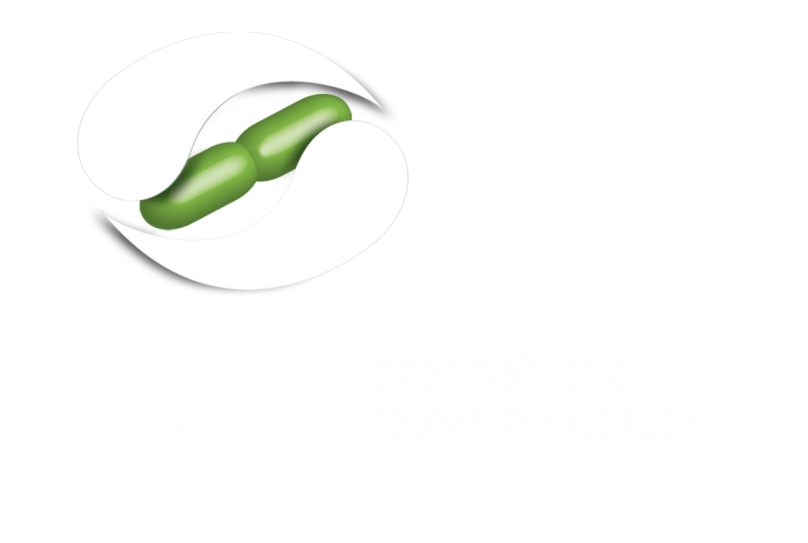 Pharmabiotics: a Regulatory Hurdle in Europe
Dr. Magali Cordaillat-Simmons
PRI Executive Scientist
Raleigh, NC, USA – September 8th, 2014
PHARMABIOTICS: A REGULATORY HURDLE IN EUROPE

I. Introduction to Pharmabiotics

II. Historical regulatory status for Pharmabiotics

III. Main challenges in Pharmabiotics registration

IV. A light at the end of the tunnel - the PRI

V. Conclusion
INTRODUCTION
Probiotics => WHO definition

"live micro-organisms which, when administered in adequate amounts, confer a health beneﬁt on the host"

	Definition does not refer to any type of population in particular 			 “General population”
	
	Definition does refer to “health benefit” 
		 Health Allegation at the European Level
INTRODUCTION
However => important aspect to be discussed here:

	“Health Claims” ≠ “Medical Claims”

Medical Claim
	 => dedicated to a population of patients (WHO list of pathologies)
	 => restricted to drug products


In the last 15 years => Science
	Has shown the importance of the microbiota for  Human Homeostasis
	Has shown proof of concept in prevention and treatment of numerous 	pathologies
INTRODUCTION
Directive 2001/83/EC: definition of a drug product -

Any substance or combination of substances presented as having properties for  treating or preventing disease in human beings; 
or
(b) Any substance or combination of substances which may be used in or administered to human beings either with a view to restoring, correcting or modifying physiological functions by exerting a pharmacological, immunological 
or metabolic action, or to making a medical diagnosis
INTRODUCTION
Directive 2001/83/EC: definition of a drug product - 

Any substance or combination of substances presented as having properties for  treating or preventing disease in human beings; 
or
(b) Any substance or combination of substances which may be used in or administered to human beings either with a view to restoring, correcting or modifying physiological functions by exerting a pharmacological, immunological 
or metabolic action, or to making a medical diagnosis 


	
	Strains showing these types of properties 
		Could be considered as medicinal products
		= Pharmabiotics
PHARMABIOTICS: A REGULATORY HURDLE IN EUROPE

I. Introduction to Pharmabiotics

II. Historical regulatory status for Pharmabiotics

III. Main challenges in Pharmabiotics registration

IV. A light at the end of the tunnel - the PRI

V. Conclusion
HISTORICAL REGULATORY STATUS
Regulatory status in Europe:

	Food supplement => health allegation => EFSA
	
	Medical device
	
	Medicinal products (MA granted in the ’70’s)
Medicines Agencies’ Mandates
EMA 
or
National Agencies
HISTORICAL REGULATORY STATUS
Medical Device:

New Regulation of the European Parliament and of the Council on medical devices, and amending Directive 2001/83/EC, Regulation (EC) No 178/2002 and Regulation (EC) No 1223/2009.

“Like for products that contain viable tissues or cells of human or animal origin, 
that are explicitly excluded from Directives 90/385/EEC and 93/42/EEC and hence from this Regulation, it should be clarified that products that contain living biological substances of other origin that achieve their intended purpose by pharmacological, immunological or metabolic means are also not covered by this Regulation.”
HISTORICAL REGULATORY STATUS
Medical Device:

New Regulation of the European Parliament and of the Council on medical devices, and amending Directive 2001/83/EC, Regulation (EC) No 178/2002 and Regulation (EC) No 1223/2009.

“Like for products that contain viable tissues or cells of human or animal origin, 
that are explicitly excluded from Directives 90/385/EEC and 93/42/EEC and hence from this Regulation, it should be clarified that products that contain living biological substances of other origin that achieve their intended purpose by pharmacological, immunological or metabolic means are also not covered by this Regulation.” 


Medical device status =>  no longer applicable for Pharmabiotics
HISTORICAL REGULATORY STATUS
Medicinal Product:

Any substance or combination of substances presented as having properties for  treating or preventing disease in human beings; 
or
(b)   Any substance or combination of substances which may be used in or administered to human beings either with a view to restoring, correcting or modifying physiological functions by exerting a pharmacological, immunological  or metabolic action, or to making a medical diagnosis

	=> medicinal product marketing authorization

Demonstrate:
	Quality 
	Safety
	Efficacy
Pharmaceutical Standards:
	Common Technical Document
	EMA and ICH guidelines
PHARMABIOTICS: A REGULATORY HURDLE IN EUROPE

I. Introduction to Pharmabiotics

II. Historical regulatory status for Pharmabiotics

III. Main challenges in Pharmabiotics registration

IV. A light at the end of the tunnel - the PRI

V. Conclusion
REGISTRATION AS MEDICINAL PRODUCTS
Demonstrate:
	Quality 
	Safety
	Efficacy
Pharmaceutical Standards:
	Common Technical Document
	EMA and ICH guidelines
New Chemical Entities

applies to small molecules
Biologicals / biotechnologicals

applies to proteins and polypeptides, their derivatives, and  products of which they are components (e.g. conjugates). These proteins and polypeptides are  produced from recombinant or non-recombinant cell-culture expression systems and can be highly  purified and characterized using an appropriate set of analytical procedures.
REGISTRATION AS MEDICINAL PRODUCTS
Ultimately => Health authorities see medicinal products as molecules



Often this is not adapted to Pharmabiotics
Active Substance is a living microorganism

	=> no specific regulation or guidance for living microorganisms
	=> exception  vaccines



Where does the industry stand?

  Uncertain regulatory framework
  Significant risk in developing such products
REGISTRATION AS MEDICINAL PRODUCTS
How can we reduce such risk?

1) Understand the current pharmaceutical regulatory framework

 Understanding the limits of the current regulation

 Finding the parts of the regulation that can and should be applicable for Pharmabiotics

 Working on the right justifications when guidances are not applicable

 Work with the existing regulation as thoroughly as possible
REGISTRATION AS MEDICINAL PRODUCTS
How can we reduce such risk?

2) Understand how health agencies might evaluate Pharmabiotics

 Important: national agencies evaluate according to their knowledge of such products
		presence of medicinal probiotics in their pharmacopoeia
		consumer feeling about this type of product
		history of safety of the products on the market nationally

		Large variability in the evaluation of such type of products by 		the various national medicines agencies
REGISTRATION AS MEDICINAL PRODUCTS
How can we reduce such risk?

3) Get answers at the European level 

 The EU has harmonized the evaluation of drug products for more than a decade now

 Initially: EMA’s mandate = innovative products

 EMA = committees of experts sourced from the national agencies



		The European level seems to be more adapted to 			Pharmabiotics
REGISTRATION AS MEDICINAL PRODUCTS
Important points to consider when developing pharmabiotics

	Pharmaceutical development
Requires several years
Costly

	Medicinal product markets are
Stable
Long-term


EFSA requirements in terms of Clinical Trials (health allegations)
Corresponds to ICH requirements (Good Clinical Practice)
Becoming more and more expensive
Biological markers used => not always accepted by EFSA
Need for a large population  healthy subject variability
REGISTRATION AS MEDICINAL PRODUCTS
PROBIOTICS
PHARMABIOTICS
HEALTH  ALLEGATION


EFSA
DRUG  MARKETING AUTHORIZATION


EMA 
Or national medicines agencies
Sponsor may discuss with the authority when needed during development  Scientific Opinions
 Results of the discussion kept in the product’s dossier for final evaluation
 Centralized procedure => single dossier but MA in the 28 of the EU
One-shot evaluation
 No possibility to discuss with the authority
High Cost (becoming very high)
Difficulty to obtain health allegation 
Restricted to prevention (patient pop. excluded)
Shorter time to market 	
Larger market
Very High Cost
Significant constraints
Restricted to patient populations 
Longer time to market 	
Stable & Long-term in Europe
Medical sector confidence
PHARMABIOTICS: A REGULATORY HURDLE IN EUROPE

I. Introduction to Pharmabiotics

II. Historical regulatory status for Pharmabiotics

III. Main challenges in Pharmabiotics registration

IV. A light at the end of the tunnel - the PRI

V. Conclusion
A LIGHT AT THE END OF THE TUNNEL
How can we reduce such risk ?

1) Understand the current pharmaceutical regulatory framework
2) Understand how health agencies might evaluate Pharmabiotics
3) Get answers at the European level
PRI
A NETWORK
 Good regulatory practices sharing
 Information on national / European medicines agencies’ opinions
 Companies with expertise for every step of the development
 Companies developing/producing according to Pharmaceutical Standards
TO SUPPORT THE INDUSTRY
 support in scientific opinion dossier engineering
 support in collaborative R&D project engineering
A LIGHT AT THE END OF THE TUNNEL
PRI
We already have answers to some major questions -

EMA in 2013:

 There is no guidance in the current regulatory framework which completely addresses Pharmabiotics.

 Living microorganisms which restore, correct or modify physiological functions by exerting a pharmacological, immunological or metabolic action can be considered as drug products. 

 Medicinal Product Marketing Authorization may be granted if quality, safety and efficacy are proven according to the current European Pharmaceutical Standards.
PHARMABIOTICS: A REGULATORY HURDLE IN EUROPE

I. Introduction to Pharmabiotics

II. Historical regulatory status for Pharmabiotics

III. Main challenges in Pharmabiotics registration

IV. A light at the end of the tunnel - the PRI

V. Conclusion
CONCLUSION
When a strain can have a therapeutic potential -
	=> medicinal product definition ?
	strain = medicinal product 
	strain = Pharmabiotic

Development of Pharmabiotics 
	No specific regulatory framework  in Europe
	Need for clarification
	Based on existing guidance that could be applicable => PRI can help you

Registration of Pharmabiotics
	Important to request Scientific Opinions along a product’s development
		- helps for making important decisions during development
		- helps for future registration
	
	PRI can help its members for dossier engineering
CONCLUSION
Important to be part of a network:

	Share good regulatory practices
	
	Have a good knowledge of the Pharmaceutical regulatory Framework 
		=> be able to make 	strategic decisions
	
	Be aware of any modifications in the regulation
	
	Anticipate such changes in your development

	
Be part of an organization which can be consulted if new dedicated regulations are discussed at the European level.
CONTACT
Dr. Magali Cordaillat-Simmons (PhD)
PRI Executive Scientist

+33 471 45 57 69 (office)

mcs@pharmabiotic.org

www.pharmabiotic.org / www.pharmabioticsconference.com
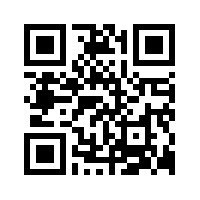 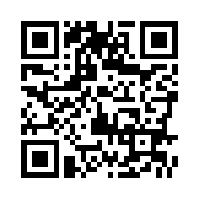 Let Us Meet Again
We welcome you all to our future conferences of OMICS Group International  

Please Visit:
regulatoryaffairs.conference@omicsgroup.us   regulatoryaffairs@conferenceseries.net
http://regulatoryaffairs.pharmaceuticalconferences.com/